ESCUELA NORMAL DE EDUCACIÓN PREESCOLAR
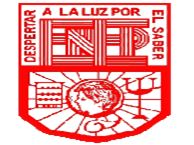 ATENCIÓN A LA DIVERSIDAD 
Titular: Rosa Velia del Rio Tijerina 
Alumnas: 
Karen Stefani Alvarado Ramírez   	#2
Brenda Elizabeth López Parga   	 #9
Sofía Menchaca Alarcón  		#11
Vanessa Núñez Martínez 		#13
Alejandra Anahí Ramírez Valenzuela  	 #14
Grado: 3° año 	Sección: “B”  		  	    5° Semestre	
	
UNIDAD DE APRENDIZAJE 1: ¿Escuelas Inclusivas o excluyentes del diferente?

Propósitos: Apropiarse del concepto de atención a la diversidad desde la reflexión personal, los ideales educativos y a propuesta de autores representativos 
Identifica la educación inclusiva como recurso para la formación en la diversidad 
Competencias: Problematiza y comprende los cambios educativos y sociales que han arribado a la propuesta de atención a la diversidad en el marco de la escuela regular a través de conformar marcos explicativos sustentados en procesos de transformación histórico social y aproximaciones teórico metodológicas.
Aprendizaje esperado: 
SABERES: Qué es una escuela inclusiva 
HABILIDADES: Situar y analizar problemáticas de exclusión y discriminación 
ACTITUDES: Generar conciencia acerca de la exclusión social y el papel de la escuela en ello

Trabajo a desarrollar: Boletín Informativo 

Saltillo, Coahuila de Zaragoza						 		 	        Octubre 2016
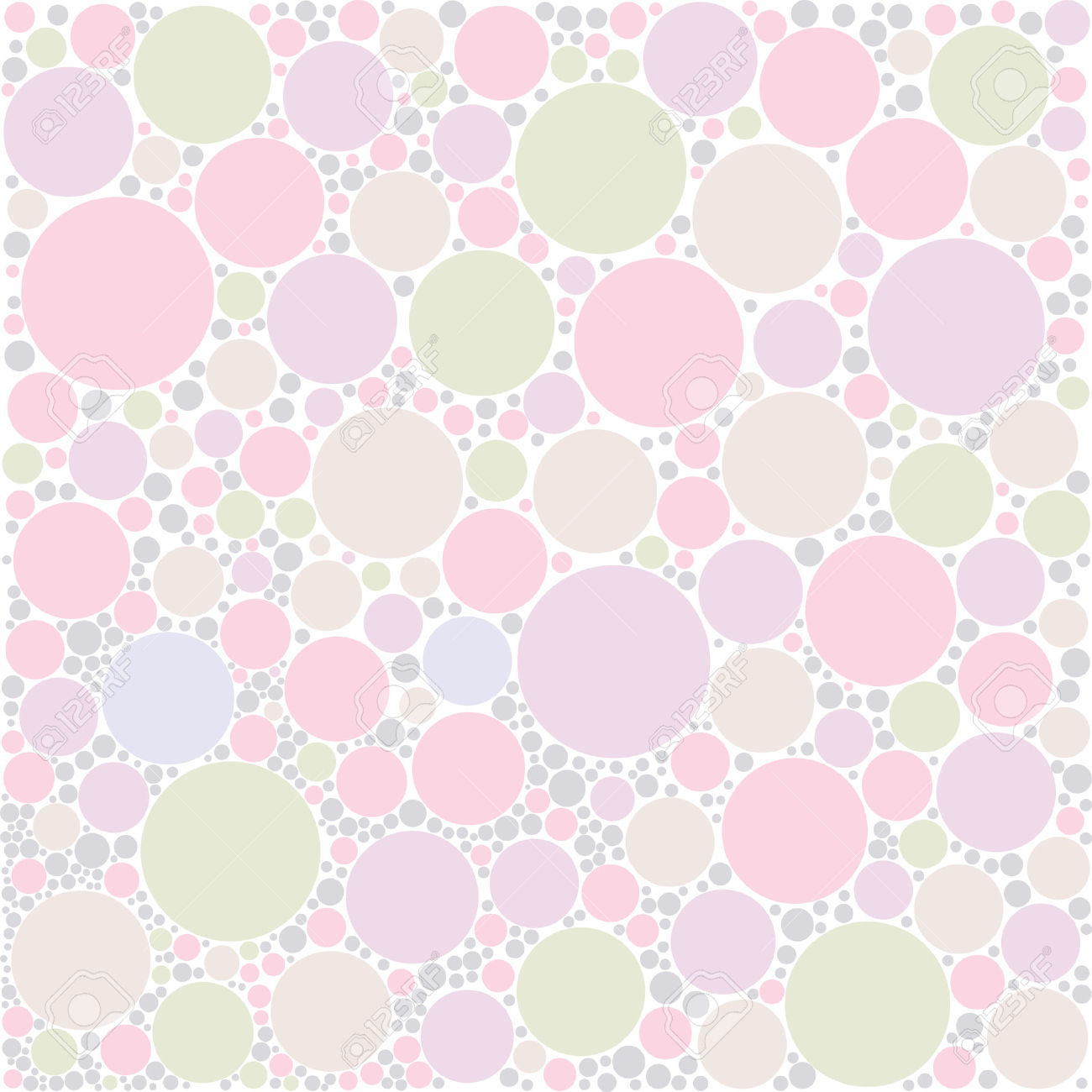 DIVERSIDAD INCLUSIVA
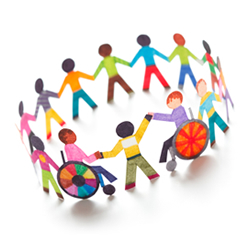 La escuela capaz de atender la diversidad, es la escuela capaz de atender la realidad de su alumnado, es la escuela que responde adecuadamente a las diversas necesidades y  capacidades de sus alumnos y los ayuda, por tanto,  a progresar.
La diversidad escolar supone valorar y acoger a cada alumno por ser quien es, sin ningún tipo de discriminación por razón de sexo, procedencia, raza, nivel social, sobredotación o discapacidad, en el marco de respeto a los derechos humanos fundamentales.
Una escuela, una educación de calidad, es aquella que ayuda al progreso, en aprendizajes y actitudes, de cada individuo y ello requiere la adaptación de currículos, metodologías didácticas, materiales y recursos a las necesidades y capacidades diversas de los alumnos. Este es el camino hacia una escuela, una educación, equitativa y de calidad.
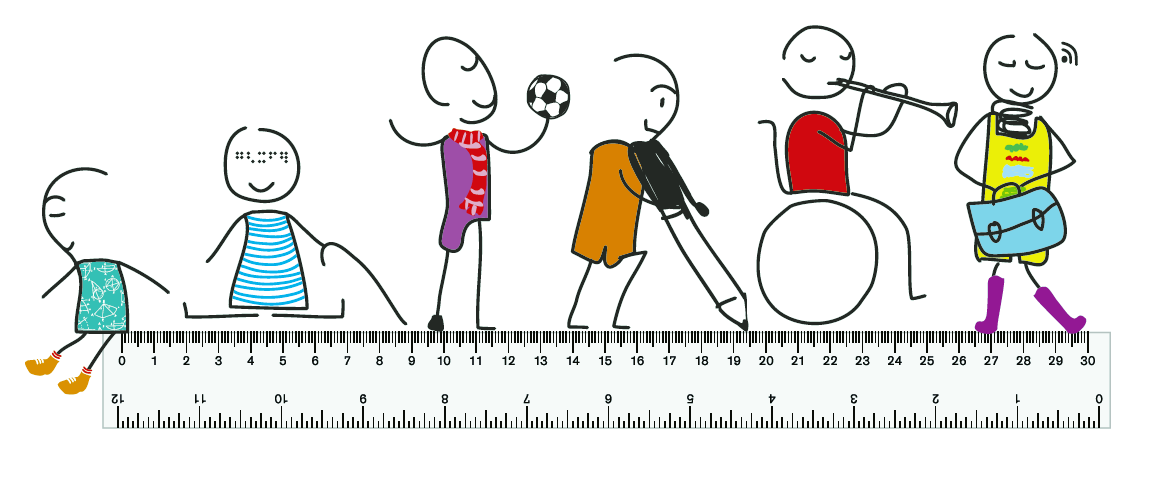 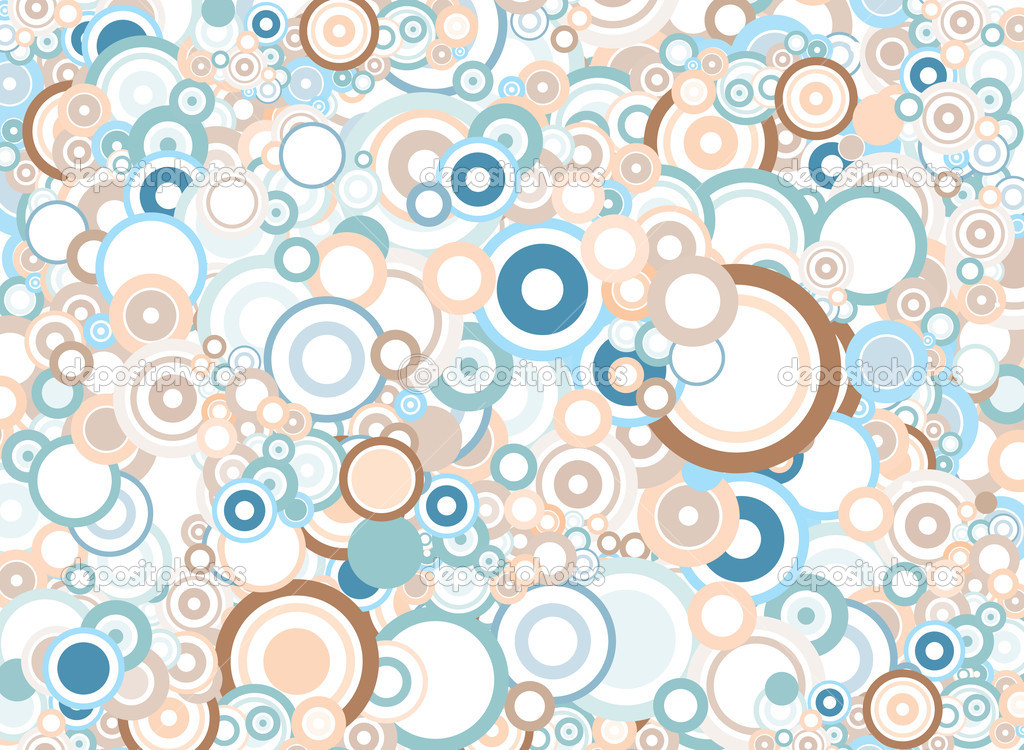 Los niños se comunican por:
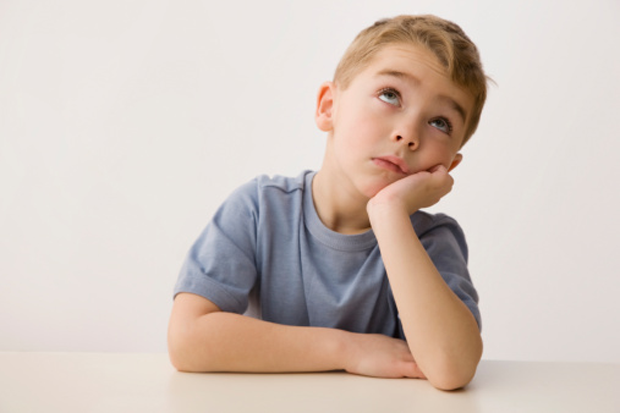 El silencio
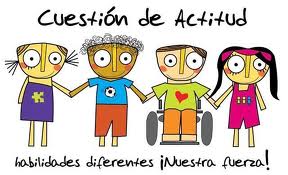 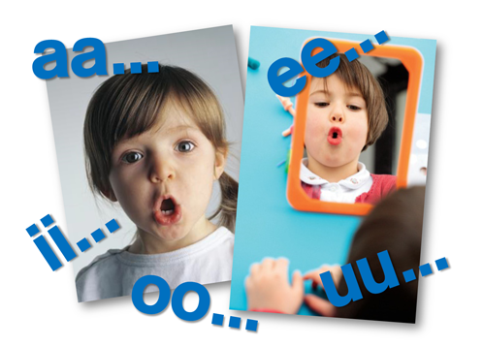 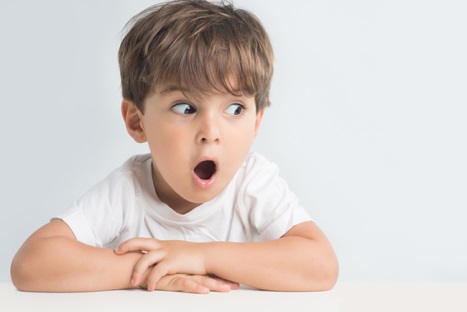 Emociones-Sentimientos y gestos
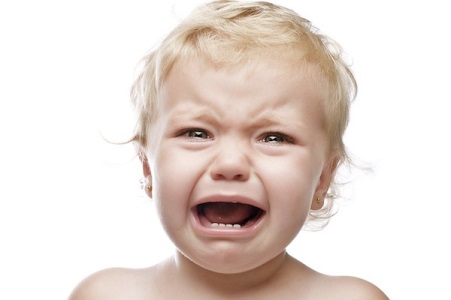 Hablando
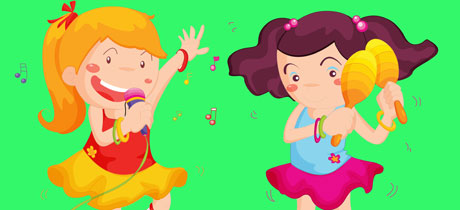 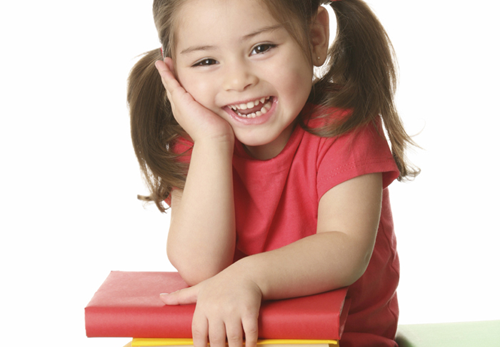 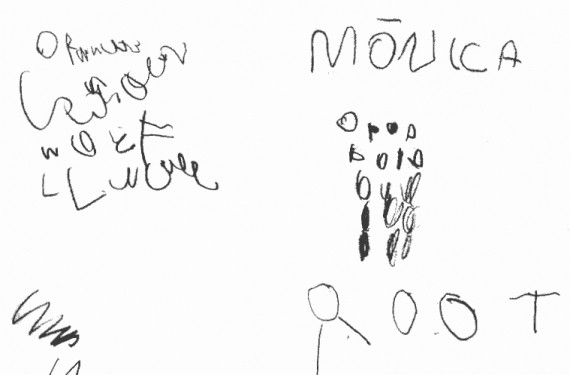 Sonidos- movimientos
Sociedad
La escritura
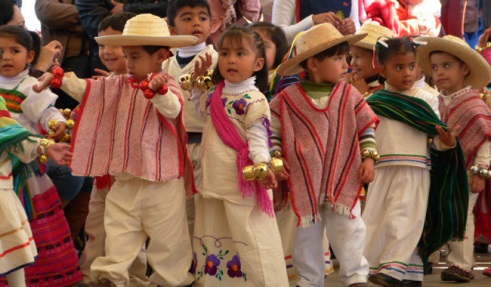 Tradiciones
Cultura:
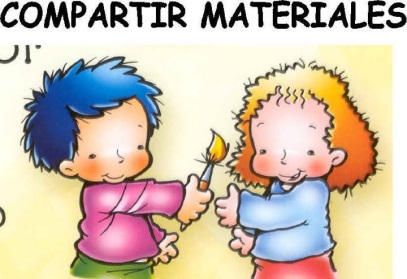 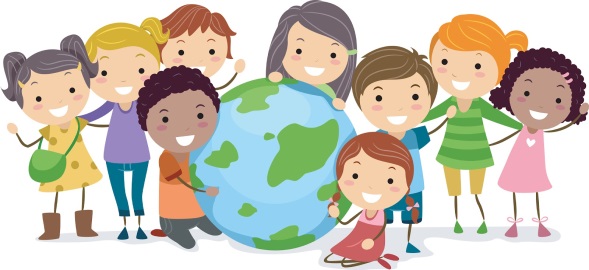 Valores
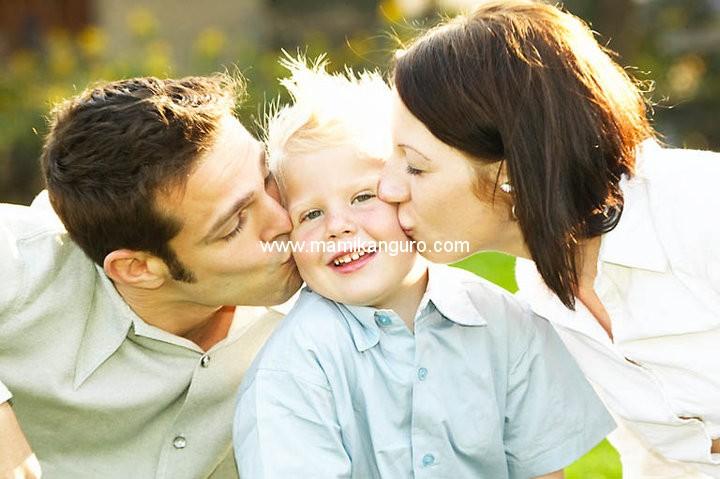 Amor Confianza
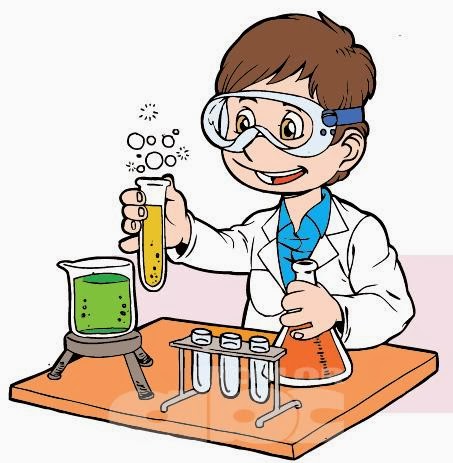 Socialización
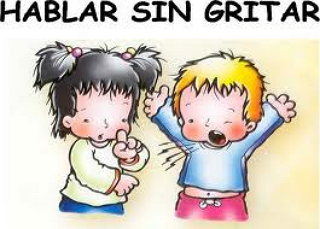 Conocimientos
Escuchemos a los niños, son nuestro futuro y de nosotros depende un mundo sin exclusiones